Reproductive Health and Infertility
By:
Prof. dr. 
rabea m. ali
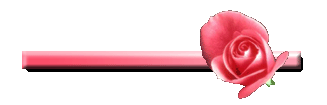 Within the framework of WHO's definition of reproductive health as a state of complete physical, mental and social well-being, and not merely the absence of disease or infirmity, reproductive health addresses the reproductive processes, functions and system at all stages of life. Reproductive health, therefore, implies that people are able to have a responsible, satisfying and safe sex life and that they have the capability to reproduce and the freedom to decide if, when and how often to do so.
Implicit in this are the right of men and women to be informed of and to have access to safe, effective, affordable and acceptable methods of fertility regulation of their choice, and the right of access to appropriate health care services that will enable women to go safely through pregnancy and childbirth and provide couples with the best chance of having a healthy infant.
Factors affecting reproductive health:
Overweight
Being overweight is a known fertility risk factor for both men and women. Women who are 5 to 10 percent overweight may have problems with ovulation and may not have regular periods. Women with polycystic ovary syndrome are often, but not always overweight. Women with PCOS have abnormal insulin responses and an imbalance in estrogen, the dominant female hormone, and male hormones, called androgens; around 33 percent of women with PCOS have fertility issues, according to Dr. Falcone. Overweight men may have erectile dysfunction as well as low testosterone levels, which affect sperm production.
Underweight:
Women who are underweight often stop ovulating, since the body needs a certain percentage of fat to manufacture female hormones necessary for reproduction. Women who are 10 to 15 percent underweight may stop ovulating and may not have normal periods. Women who exercise strenuously may also stop ovulating.
High Blood Sugar:
Male diabetics whose blood sugar levels are high enough to require insulin treatment have sperm that may look normal, but that have abnormal DNA, researchers from Queens University in Ireland reported at the 2008 European Society of Human Reproduction and Embryology Conference. Diabetes in men can also cause nerve damage that leads to impotence and retrograde ejaculation, where sperm enter the bladder rather than being ejaculated through the penis.
Vitamin D Deficiency:
Vitamin deficiencies may contribute to infertility in some cases. Vitamin D and calcium supplements may help women with PCOS achieve normal periods, according to several studies. A study conducted by researchers from Columbia University and reported in the June 1999 issue of "Steroids" gave 13 women with PCOS vitamin D and calcium supplements. Within two months, seven experienced normalization of their menstrual cycles and two became pregnant. A Greek study reported by researchers from the AHEPA University Hospital in the September 2009 issue of "Fertility and Sterility" gave vitamin D3 supplements to 15 obese women with PCOS. Over three months, cholesterol levels improved and insulin resistance decreased. Researchers concluded that vitamin D therapy could help manage PCOS, which could be a factor in as many as 20 percent of infertility cases, according to Dr. Falcone
Infertility:
A couple is said to be infertile if:
The couple has not conceived after 12 months of contraceptive-free intercourse if the female is under the age of 34.
The couple has not conceived after 6 months of contraceptive-free intercourse if the female is over the age of 35.
The female is incapable of carrying a pregnancy to term.
Women reach the peak of fertility in their early twenties. Couples in their twenties who are in good physical health and engage in regular sexual activity have about a 25% to 30% chance per month of conceiving. Women in their thirties, particularly those over the age of thirty-five, have less than a 10% chance per month of becoming pregnant.
Global prevalence of infertility 
One in every four couples in developing countries had been found to be affected by infertility, when an evaluation of responses from women in Demographic and Health Surveys from 1990 was completed in collaboration with WHO in 2004. The burden remains high. 
A WHO study, published at the end of 2012, has shown that the overall burden of infertility in women from 190 countries has remained similar in estimated levels and trends from 1990 to 2010.
Risk Factors of the infertility for women include: 
1. Ovulation problems 
2. Hormonal imbalances 
3. Anatomical problems 
4. Serious infections 
5. Overweight or underweight (can disrupt hormone function) 
6. Fibroids 
7. Chromosomal abnormalities 
8. Congenital anomalies of the cervix and uterus 
9. Chronic illnesses such as diabetes, thyroid disease, asthma 
10. STIs 
11. Advance age 
12. Smoking and alcohol consumption 
13. Multiple miscarriages 
14. Psychological stress
Risk Factors of the infertility for men include: 
1. Anatomical abnormalities and blockages 
2. Genetic and hormonal factors 
3. Exposure to toxic substances (lead, mercury, x-rays) 
4. Cigarette smoke 
5. Alcohol consumption 
6. Use of drugs for ulcers 
7. Exposure of the genitals to high temperatures (hot tubs or saunas) 
8. Hernia repair 
9. STI 
10. Un descended testicles (cryptorchidism
FERTILITY ASSESSMENT 
Health History 
A minimum history for the man should include: 
• General health. 
• Nutrition. 
• Alcohol, drug, or tobacco use. 
• Congenital health problems. 
• Illnesses such as urinary tract infection or STD. 
• Radiation to his testes. 
• Operations such as surgical repair of a hernia. 
• Past and current occupation. 
• Sexual practices.
For thorough women’s health history, ask about: 
• General health such as symptoms of thyroid dysfunction. 
• Nutrition. 
• Illnesses such as urinary tract infection or STD. 
•Operations such as abdominal or pelvic operations 
•Exposure to radiation. 
•The use of douches or intravaginal medications
Also obtain a menstrual history including: 
•Age of menarche 
•Length, regularity, and frequency of menstrual periods 
•Amount of flow 
•Any difficulties experienced, such as dysmenorrheal. 
•History of contraceptive use 
• History of any previous pregnancies or abortions
Physical Assessment 
After a thorough history, both men and women need a complete physical examination. 

For the man 
Detection of the presence of secondary sexual characteristics and genital abnormalities such as cryptorchidism 
For a woman 
a thorough physical assessment including breast and thyroid examination is necessary to rule out current illness. Detection of secondary sex characteristics, which indicate maturity and good pituitary function. A complete pelvic examination including a Pap test is needed to rule out anatomic disorders and infection.
Fertility Testing 
Basic fertility testing involves only three tests: semen analysis in the male and ovulation monitoring and tubal patency assessment in the female. Nurses play key roles in preparing couples for these tests, helping them schedule the studies appropriately and supporting them while they wait for results. 

Additional testing for men, if warranted, can include 
 semen analysis 
 Urinalysis 
 A complete blood count 
 Blood typing, including Rh factor 
 A serologic test for STI
Advanced testing for a woman may include: 
 A serologic test for STI. 
 Thyroid Stimulating Hormone. 
 FSH, estrogen, LH, and progesterone levels. 
 Serum prolactin level. 
 A pelvic ultrasound. 
 Semen Analysis 
For a semen analysis, after 2 to 4 days of sexual abstinence, the man ejaculates by masturbation into a clean, dry specimen jar. The number of sperm in the specimen are counted and then examined under a microscope within 1 hour .
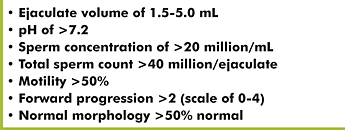 Postcoital Testing 
Postcoital testing is done to assess the receptivity of the cervical mucus to sperm. Cervical mucus from the woman is examined 2 to 8 hours after intercourse during the expected time of ovulation, and the number of live, motile sperm present is assessed. Cervical mucus is also evaluated for stretchability and consistency. 

Ovulation Monitoring 
o Basal Body Temperature (BBT) for at least 4 months. 
o Ovulation Determination by Test Strip. 

Tubal Patency 
Both ultrasound and x-ray imaging can be used to determine the patency of fallopian tubes and assess the depth and consistency of the endometrial lining.
Hysterosalpingography 
a radiologic examination of the fallopian tubes using a radiopaque medium, is a second frequently used technique. The procedure is scheduled immediately after a menstrual flow to avoid reflux of menstrual debris up the tubes and unintentional irradiation of a growing zygote. It is contraindicated if infection of the vagina, cervix, or uterus is present (infectious organisms might be forced into the pelvic cavity). 

Advanced Surgical Procedures 
If common assessments do not reveal the cause of infertility, several surgical procedures may be scheduled.
Uterine Endometrial Biopsy 
Uterine endometrial biopsy may be used to reveal an endometrial problem such as a luteal phase defect in the second half of a menstrual cycle .
 
Hysteroscopy 
Hysteroscopy is visual inspection of the uterus through the insertion of a hysteroscope, a thin hollow tube, through the vagina, cervix, and into the uterus. This is helpful to further evaluate uterine adhesions. 

Laparoscopy 
Laparoscopy is the introduction of a thin, hollow, lighted tube through a small incision in the abdomen, just under the umbilicus, to examine the position and state of the fallopian tubes and ovaries.
Therapeutic Management 
Management of infertility focuses on correction of any underlying problem that was discovered during assessment. 

Increasing Sperm Count and Motility 
If sperm are present but the total count is low, a man may be advised to abstain from coitus for 7 to 10 days at a time to increase the count. 

Reducing the Presence of Infection
Hormone Therapy 
If the problem appears to be a disturbance of ovulation, administration of GnRH is a possibility.Therapy with Clomid may also be used to stimulate ovulation . In other women, ovarian follicular growth can be stimulated by the administration of Pergonal, If increased prolactin levels are treated with Parlodel. 

Surgery 
Fallopian tubes that have been ligated can be reopened surgically but the success of the operation is not greater than 70% to 80%. Also, the irregular line left by the surgery may result in an ectopic pregnancy
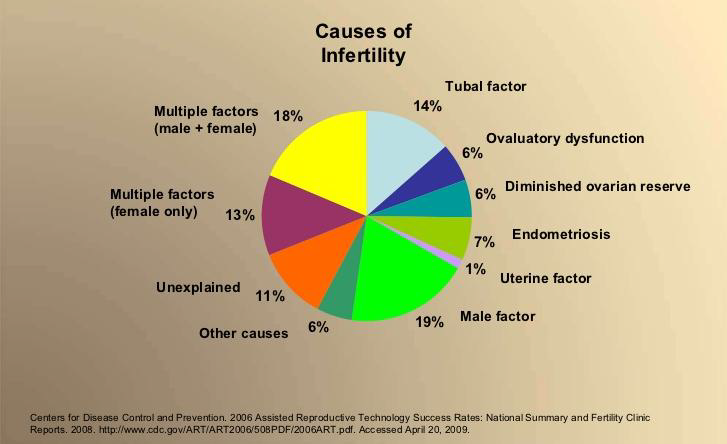 What are the causes of infertility?
Infertility may be due to problems in the female, the male or a combination of both. In some cases, the cause is not known.

Common Female Factors 
Following female factors may cause or contribute to infertility:
-Damage to the fallopian tubes following infection or surgery
-Uterine fibroids: These are benign tumors which grow from the muscle layers of the uterus
-Endometriosis: This condition is characterized by presence of tissue similar to the lining of the uterus elsewhere outside the uterus causing pain especially during periods and intercourse.
-Hostile cervical mucus. This is a condition in which the cervical mucus creates a thick barrier that sperm cannot penetrate.
-The production of sperm antibodies i.e. when a woman develops antibodies to her partner’s sperm.
-Sexually Transmitted Diseases such as Chlamydia, Gonorrhea etc. are one of the most preventable causes of infertility
If left untreated, STDs can cause up to 40% of women to develop pelvic inflammatory disease (PID). PID causes infertility by producing scarring of the fallopian tubes.
-Tuberculosis can affect various body systems including the reproductive system in females as well as the males infertility.
Hormonal Imbalances:
Altered levels of thyroid hormone (a chemical released into the blood circulation from a tiny organ in front of the neck called the thyroid gland).
Increased levels of prolactin hormone due to a brain tumor called prolactinoma. This condition is usually associated with galactorrhea (milk leaking from the breasts).
Increased levels of insulin,
Diabetes mellitus and
Adrenal gland dysfunction.
State of being over or underweight.
Polycystic Ovarian Syndrome (PCOS), a condition characterized by development of multiple cysts in the ovaries due to failure of maturation and expulsion of eggs from them.
Inconsistent ovulation due to obesity, thyroid dysfunction, peri-pubertal (13 to 16 years) or peri-menopausal stage (40-45 years).
Psychological issues, such as anxiety resulting from a lack of emotional support, can lead to hormonal problems that affect a woman’s fertility.
Common Male Factors:
Male infertility is often caused by a low sperm count or an anatomical abnormality. Other contributing factors can be attributed to how the sperm move (motility), or an abnormal sperm type.
Anatomical Abnormalities:
Hypospadias: It is a birth defect of the urethra in the male that involves an abnormally placed urinary opening i.e. on the undersurface of the penis.
Varicocele: Palpable dilation of veins in the scrotum so that it feels like a small bag of worms.
Peyronie’s Disease: It is characterized by a severe bend in the shape of the penis, where you can feel something hard in the penis, even when it is not erect. This often results in painful intercourse and ultimately infertility.
Unexplained Infertility:
In about 15% of cases the infertility investigation will show no abnormalities. In these cases abnormalities are likely to be present but not detected by current methods. Possible problems could be that the egg is not released at the optimum time for fertilization, that it may not enter the fallopian tube, sperm may not be able to reach the egg, fertilization may fail to occur, transport of the zygote (fertilized egg) may be disturbed, or implantation fails. It is increasingly recognized that egg quality is of critical importance and women of advanced maternal age have eggs of reduced capacity for normal and successful fertilization.
What tests are used to diagnose infertility?
Typically, couples are seen together when diagnosing infertility. The doctor will take a note of the couples’ full medical histories and this will be followed by an examination. They will also be asked about the use of prescribed or illegal drugs, alcohol and tobacco, and whether there is a family history of infertility or genetic disorders.
Women can expect questions about their menstrual history, the age of onset and any difficulties with menstruation. They also will be asked whether they have noticed milk leaking from their breasts.
WOMEN:
Women may have to undergo a genital examination, as well as a cervical smear.
Blood tests are taken to measure prolactin levels and thyroid function and sometimes to test for certain hormone levels, such as progesterone and estradiol.
A post-coital test, which is similar to a cervical smear, may be required to see if the sperm can penetrate the cervical mucus.
Sometimes an ultrasound scan of the pelvis is taken to check for fibroids in the uterine cavity.
MEN:
Men will be required to provide a semen analysis. They must abstain from sexual intercourse for three days before providing the sample.
Genetic blood test is performed to make sure that there are no chromosomal abnormalities or defective genes that could be passed on to potential offspring.
Blood tests also may be taken to determine levels of testosterone.
Specific treatments for male infertility:

Male infertility may be treated with medical, surgical, or assisted reproductive therapies depending on the underlying cause. 
Medical and surgical therapies are usually managed by an urologist who specializes in infertility. 
A reproductive endocrinologist may offer intrauterine inseminations (IUIs) or in vitro fertilization (IVF) to help overcome male factor infertility.
Medicines are used to treat infertility in women:
Clomiphene citrate (Clomid®*) is a medicine that causes ovulation by acting on the pituitary gland. It is often used in women who have polycystic ovarian syndrome (PCOS)External Web Site Icon or other problems with ovulation. This medicine is taken by mouth.
Human menopausal gonadotropin or hMG (Repronex®*; Pergonal®*) are medicines often used for women who don't ovulate because of problems with their pituitary gland—hMG acts directly on the ovaries to stimulate ovulation. It is an injected medicine.
Follicle-stimulating hormone or FSH (Gonal-F®*; Follistim®*) are medicines that work much like hMG. It causes the ovaries to begin the process of ovulation. These medicines are usually injected.
-Gonadotropin-releasing hormone (Gn-RH) analog are medicines often used for women who don't ovulate regularly each month. Women who ovulate before the egg is ready can also use these medicines. Gn-RH analogs act on the pituitary gland to change when the body ovulates. These medicines are usually injected or given with a nasal spray.
-Metformin (Glucophage®*) is a medicine doctors use for women who have insulin resistance and/or PCOSExternal Web Site Icon. This drug helps lower the high levels of male hormones in women with these conditions. This helps the body to ovulate. Sometimes clomiphene citrate or FSH is combined with metformin. This medicine is usually taken by mouth.
Assisted Reproductive Technology (ART):
Assisted reproductive technology (ART) includes all fertility treatments in which both eggs and sperm are handled outside of the body. 
In general, ART procedures involve surgically removing eggs from a woman’s ovaries, combining them with sperm in the laboratory, and returning them to the woman’s body or donating them to another woman. 
The main type of ART is in vitro fertilization (IVF).
Intrauterine insemination (IUI):
Intrauterine insemination (IUI) is an infertility treatment that is often called artificial insemination. In this procedure, specially prepared sperm are inserted into the woman’s uterus. 
Sometimes the woman is also treated with medicines that stimulate ovulation before IUI.
Common Methods of ART include:
In vitro fertilization (IVF), meaning fertilization outside of the body. IVF is the most effective and the most common form of ART.
Zygote intrafallopian transfer (ZIFT) or tubal embryo transfer. This is similar to IVF. Fertilization occurs in the laboratory. Then the very young embryo is transferred to the fallopian tube instead of the uterus.
Gamete intrafallopian transfer (GIFT), involves transferring eggs and sperm into the woman's fallopian tube. Fertilization occurs in the woman's body. Few practices offer GIFT as an option.
Intracytoplasmic sperm injection (ICSI) is often used for couples with male factor infertility. 
Sometimes it is also used for older couples or for those with failed IVF attempts. 
In ICSI, a single sperm is injected into a mature egg as opposed to “conventional” fertilization where the egg and sperm are placed in a petri dish together and the sperm fertilizes an egg on its own.
ART procedures sometimes involve the use of donor eggs (eggs from another woman), donor sperm, or previously frozen embryos. 
Donor eggs are sometimes used for women who cannot produce eggs. 
Also, donor eggs or donor sperm are sometimes used when the woman or man has a genetic disease that can be passed on to the baby. 
An infertile woman or couple may also use donor embryos. 
These are embryos that were either created by couples in infertility treatment or were created from donor sperm and donor eggs. 
The donated embryo is transferred to the uterus. The child will not be genetically related to either parent.
Reference:

Center for Disease Control and Prevention: Reproductive Health: Infertility , USA,2013.
American Fertility AssociationExternal : Infertility,USA,2013.
American Society for Reproductive MedicineExternal :USA,2013.
Society for Assisted Reproductive TechnologyExternal : USA,2013.
Human Cell, Tissues and Cellular and Tissue-Based ProductsExternal Web Site Icon Listing of ART clinics registered with FDA
http://www.who.int/topics/reproductive_health/en/.
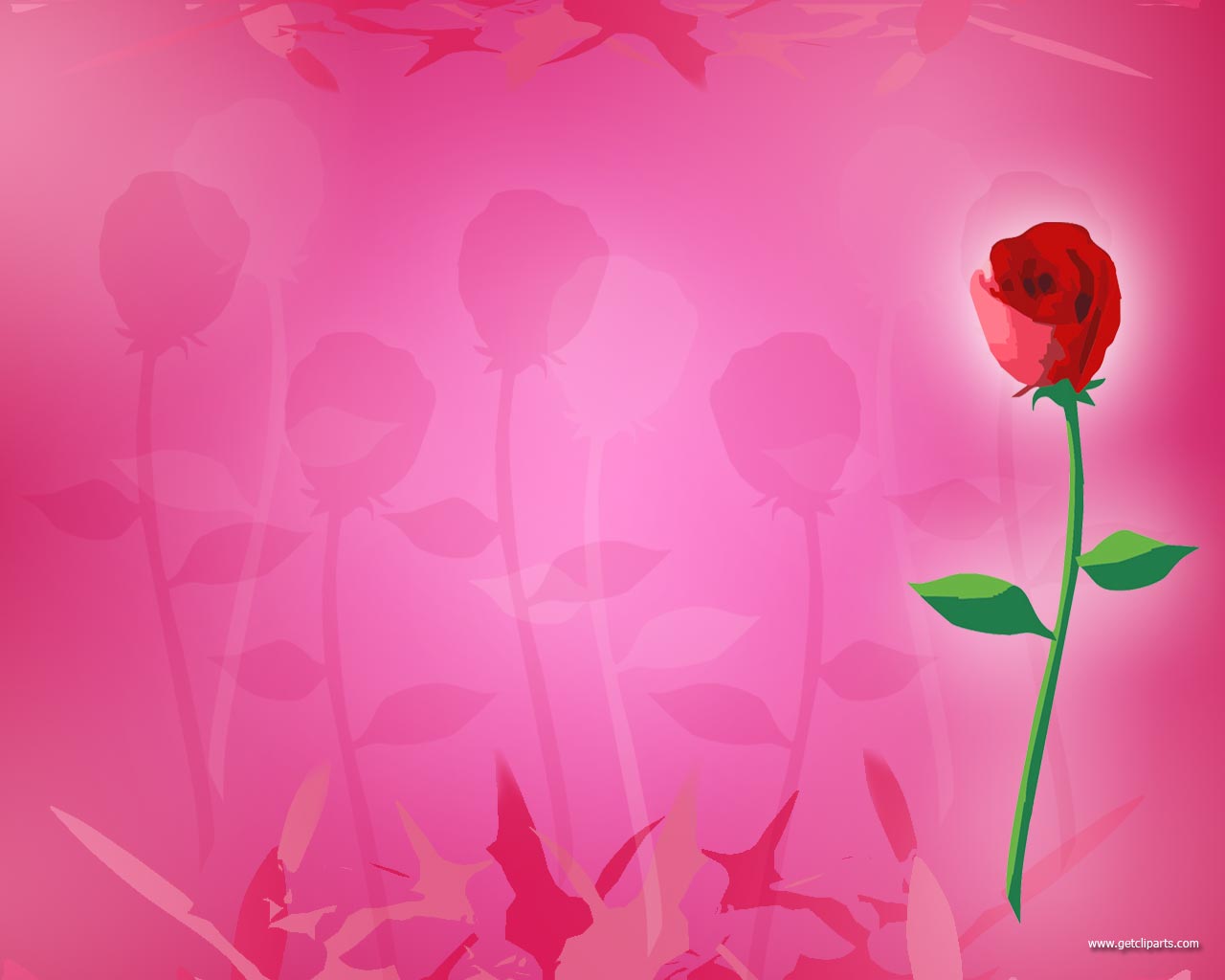 Thank you